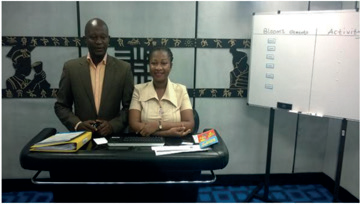 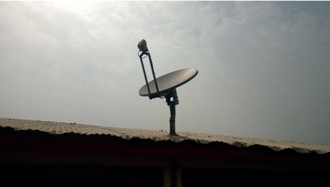 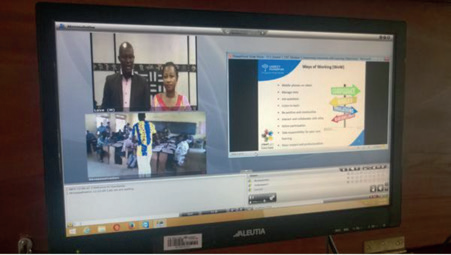 Teaching Master Teachers in Ghana

In order to

Teach remote teachers across the territory
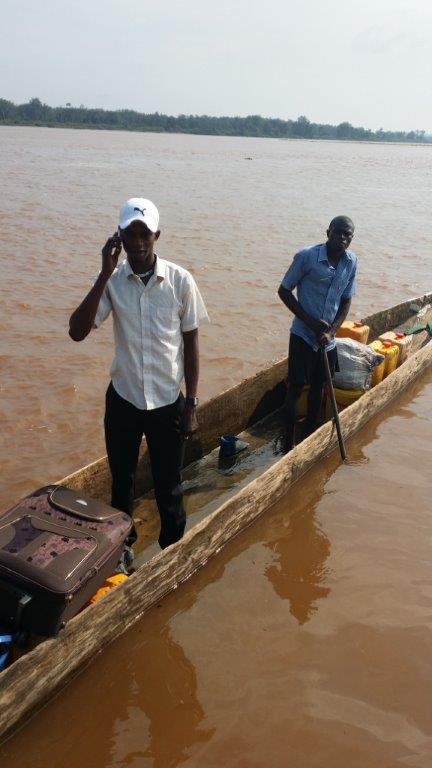 Bringing satellite equipment into DRC
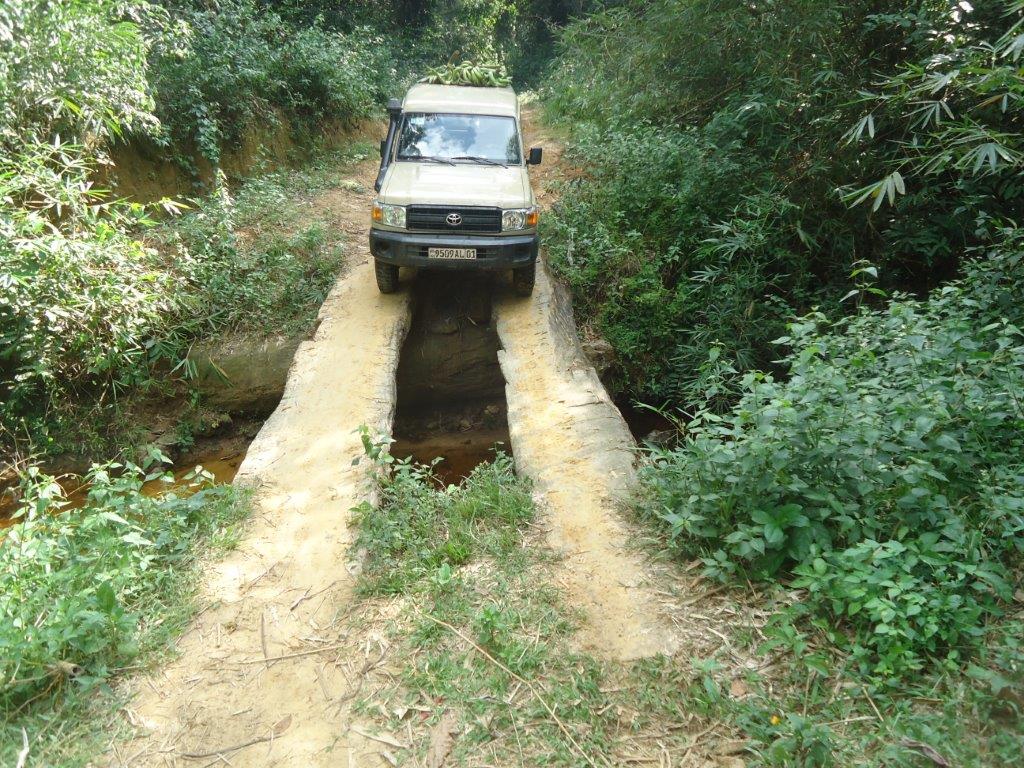 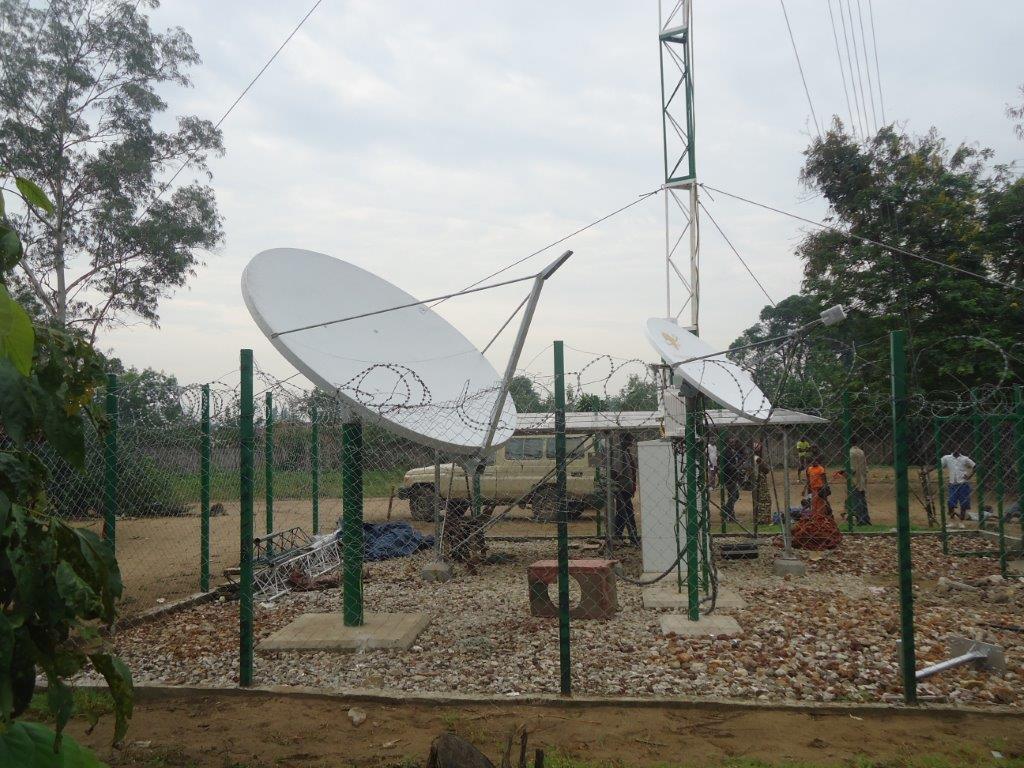 Establishment of remote site
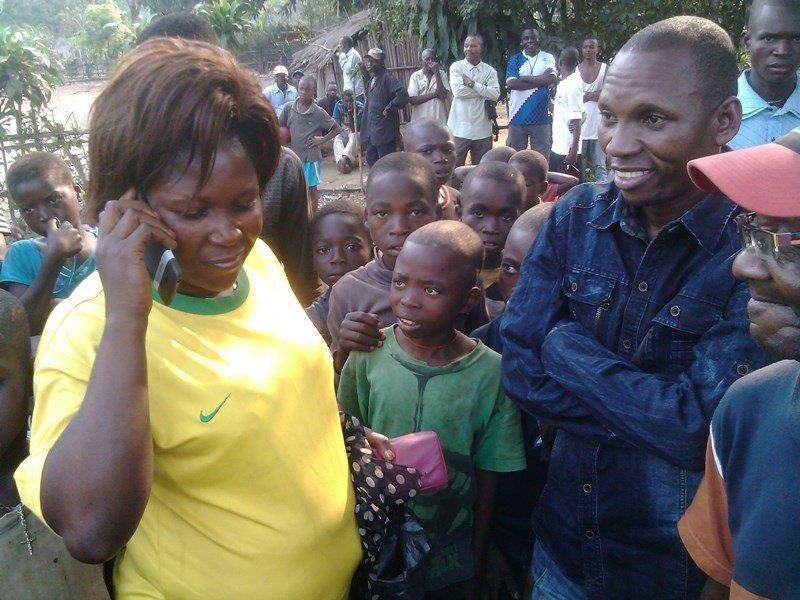 Enabling voice & data

In order to 

Enabling Mobile Broadband
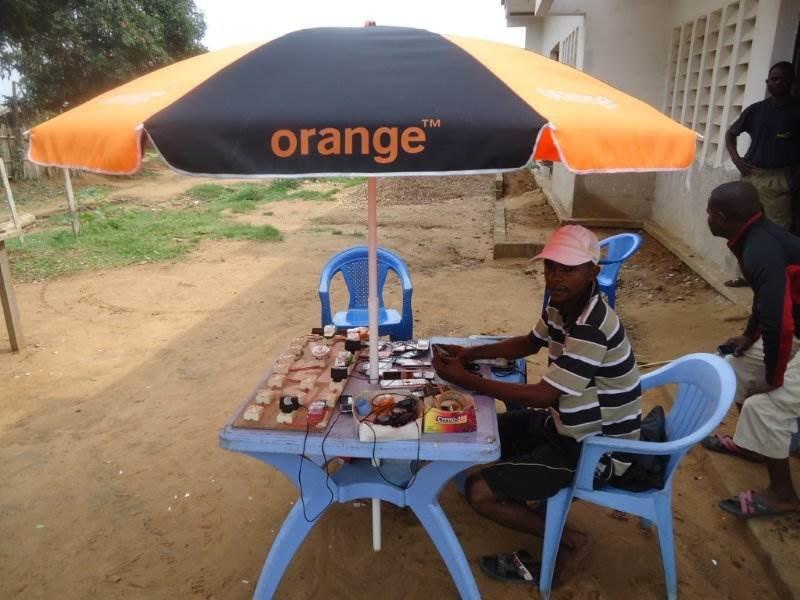 Remote Diagnostics & Data Transfer enabling Telemedicine in Nigeria
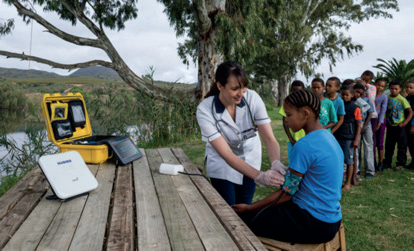